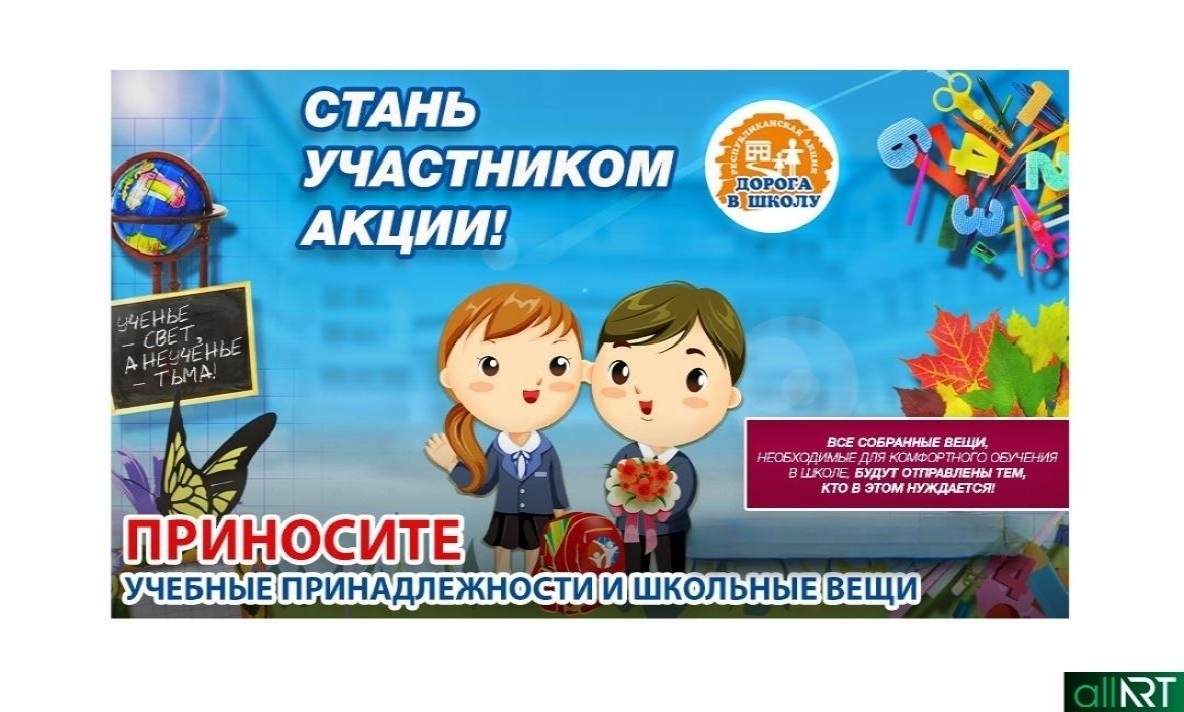 КГУ «Школа-лицей №20 отдела образования  г.Темиртау управления образования Карагандинской области
Баршаңызды акцияның белсенді қатысушысы болуға шақырамыз!
«Қарағанды ​​облысы білім басқармасының Теміртау қаласы білім бөлімінің  №20 мектеп-лицейі» КММ қаламыздың барша азаматтарын, кәсіпкерлерді,   ұстаздарды, ата-аналарды акцияға қосылуға және өз үлестерін қосуға, аз қамтылған және көп балалы отбасылар қатарындағы оқушыларға, жетім балалар мен ата-анасының қамқорынсыз қалған балаларға кеңсе тауарлары, рюкзактар, спорттық киім, мектеп формасы, аяқ киім және т. б. түрінде көмек беруге шақырады.  Акцияға қосылғысы келетіндердің барлығы «Қарағанды ​​облысы білім басқармасының Теміртау қаласы білім бөлімінің  №20 мектеп-лицейі» КММ -ге хабарласуларыңызды сұраймыз тел: 8(7213)41-11-79
 
Приглашаем всех стать активными участниками акции!
    КГУ "Школа-лицей №20 отдела образования города Темиртау управления образования Карагандинской области" обращается ко всем гражданам нашего города, бизнесменам, предпринимателям, педагогам, родителям с предложением присоединиться к акции и внести посильный вклад  в виде канцелярских товаров, рюкзаков, спортивной формы, школьной формы, обуви и др, оказание помощи семьям и детям в трудной жизненной ситуации. 
    Всех желающих присоединиться к акции просим обращаться в    КГУ "Школа-лицей №20 отдела образования города Темиртау управления образования Карагандинской области" тел: 8(7213)41-11-79
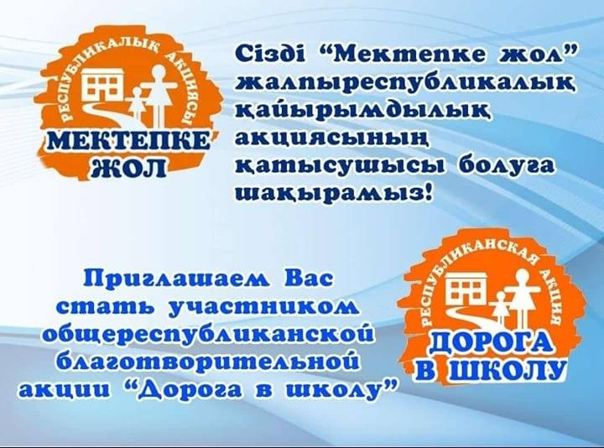